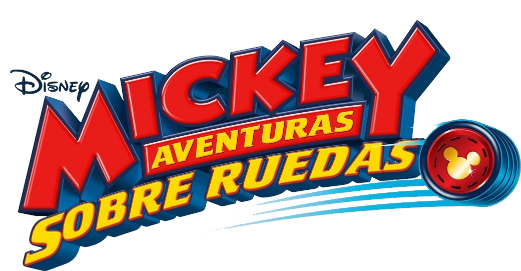 MIGUEL
5
Cumple
Sábado 22 de Diciembre
A las 5:00 pm.
En Calle Luis Valcarcell
A – 11 Distrito Gregorio
Albarracin.
No faltes..!!!
www.megaidea.net